ITS 4.1 Student System Improvements
Presenter: Linda Putu
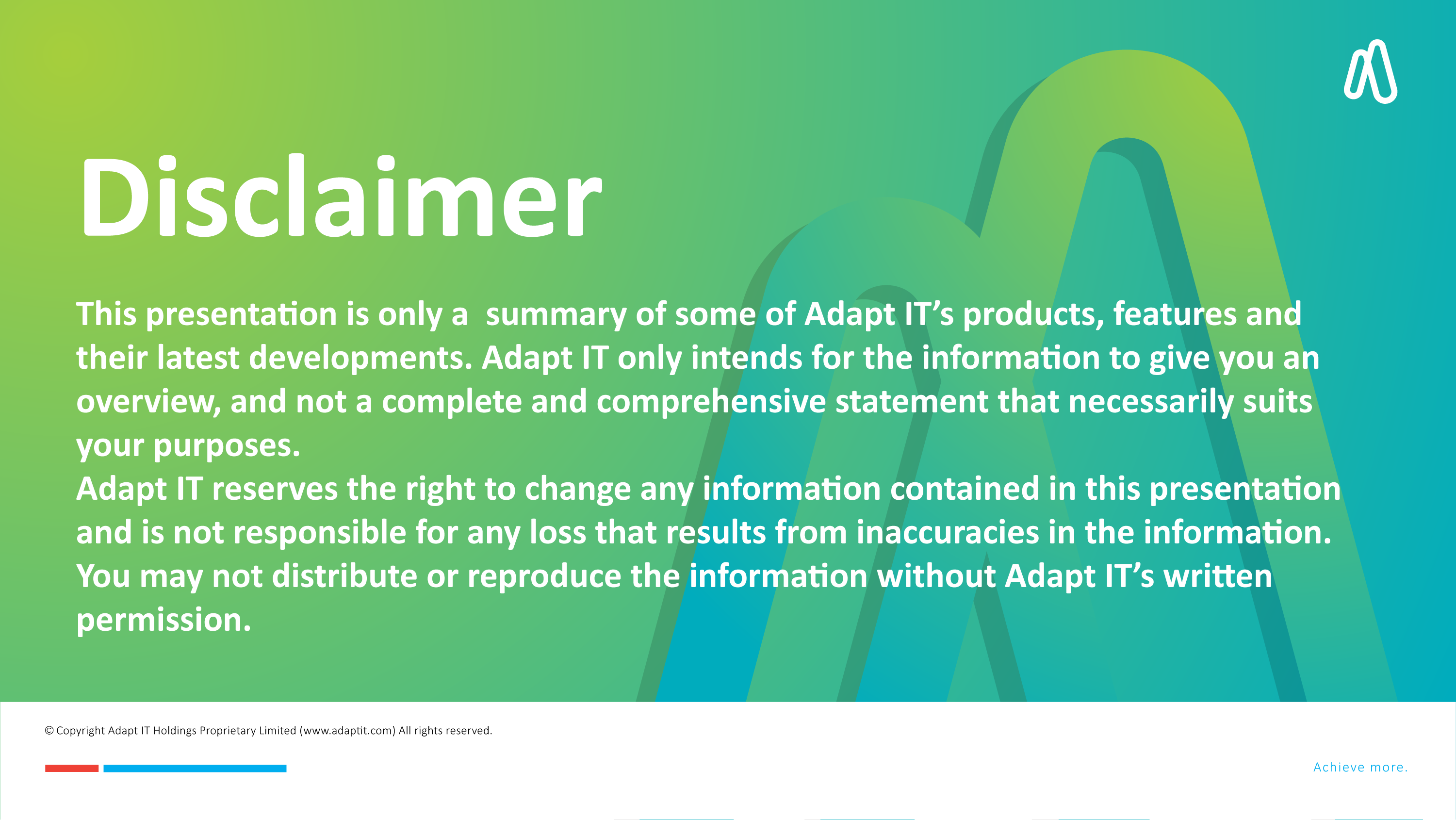 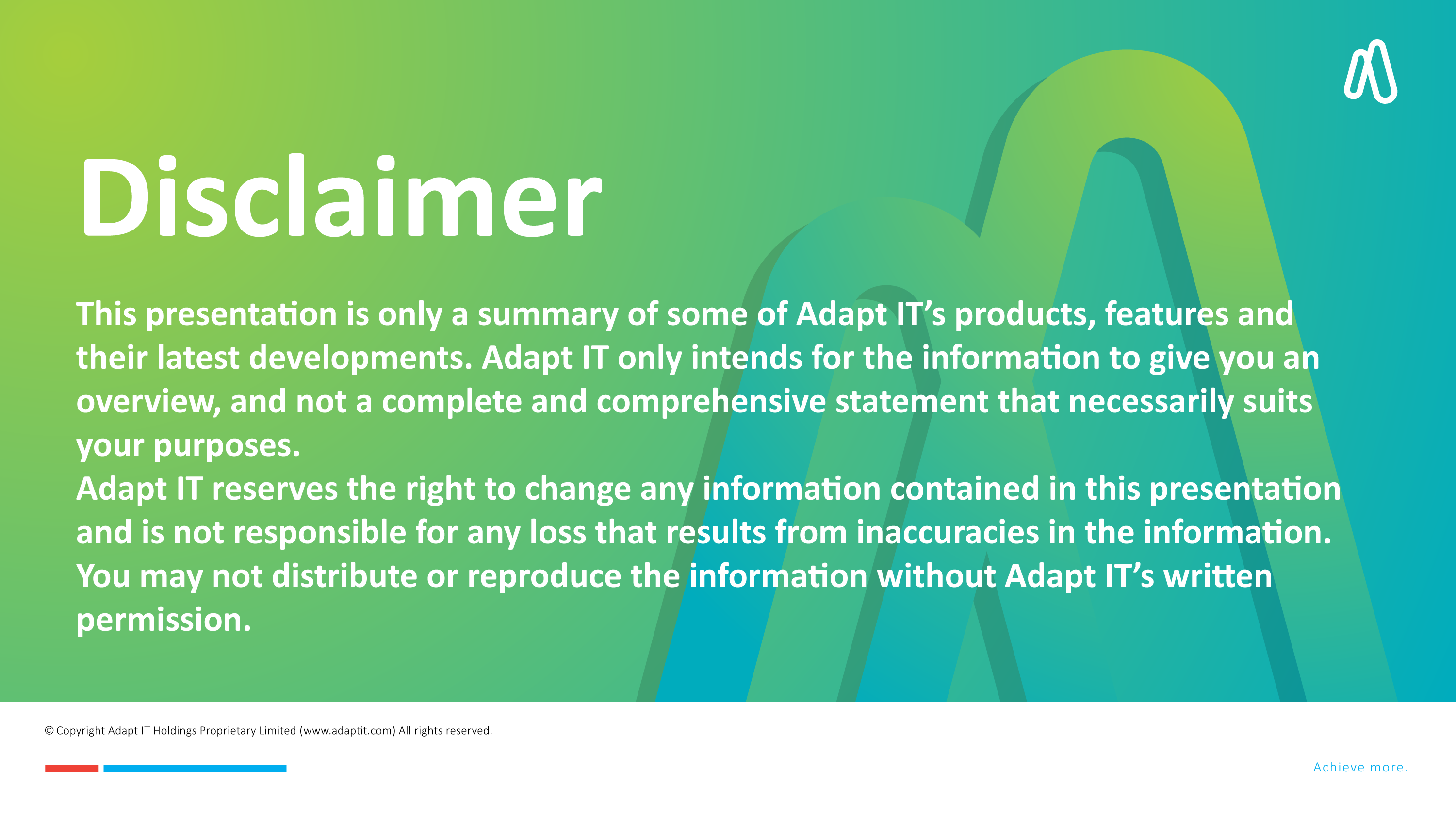 DISCLAIMER
This presentation is only a  summary of some of Adapt IT’s products, features and their latest developments. Adapt IT only intends for the information to give you an overview, and not a complete and comprehensive statement that necessarily suits your purposes. 
Adapt IT reserves the right to change any information contained in this presentation and is not responsible for any loss that results from inaccuracies in the information. You may not distribute or reproduce the information without Adapt IT’s written permission.
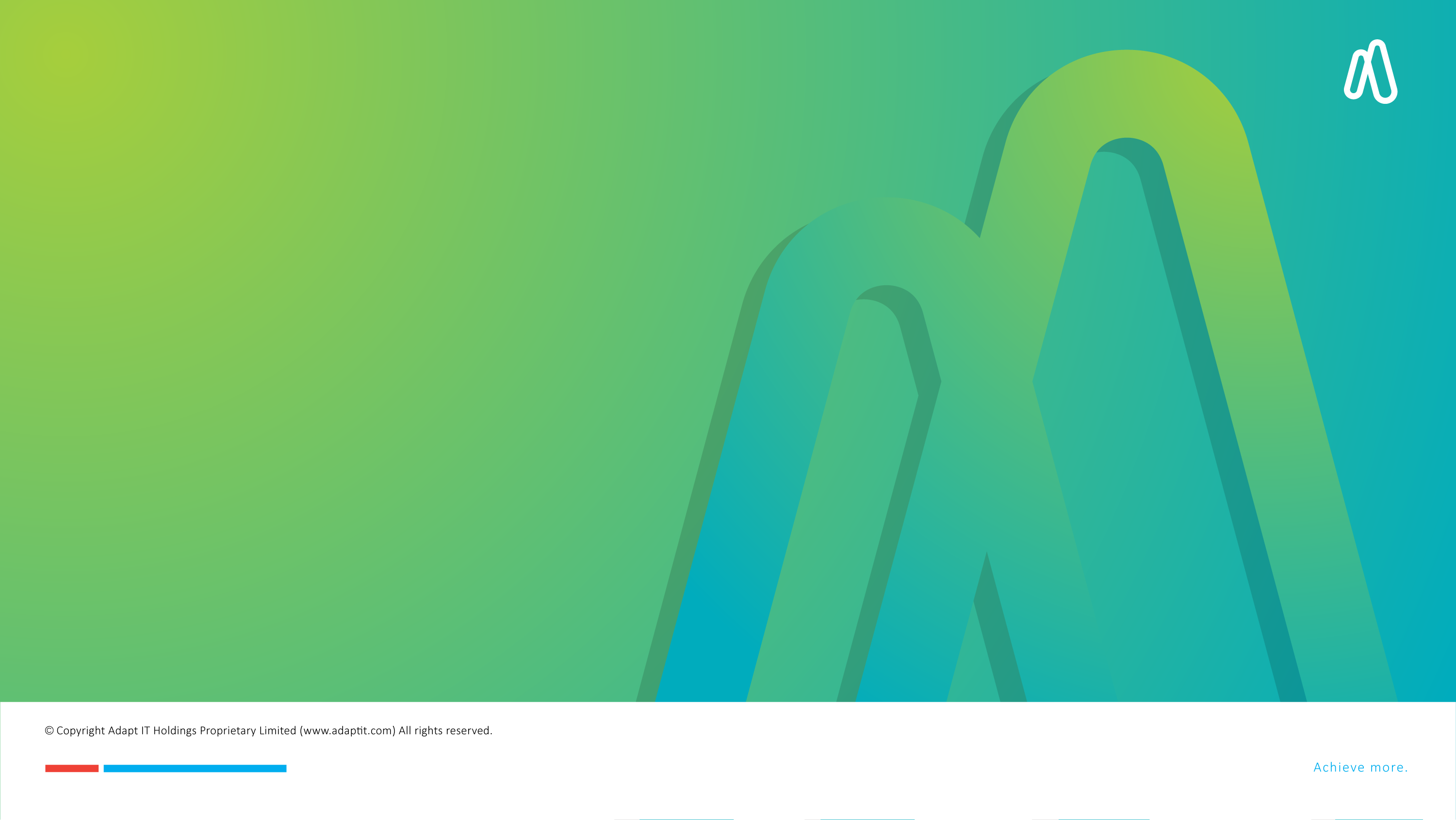 HEPSA

Mandatory Documents

Registration Quotas

Graduation  Improvements

Ad hoc groups

LMS API

Residence

- Query Assets

- Bulk Admission 

Security on iEnabler

Roadmap
Table of contents
Student Team
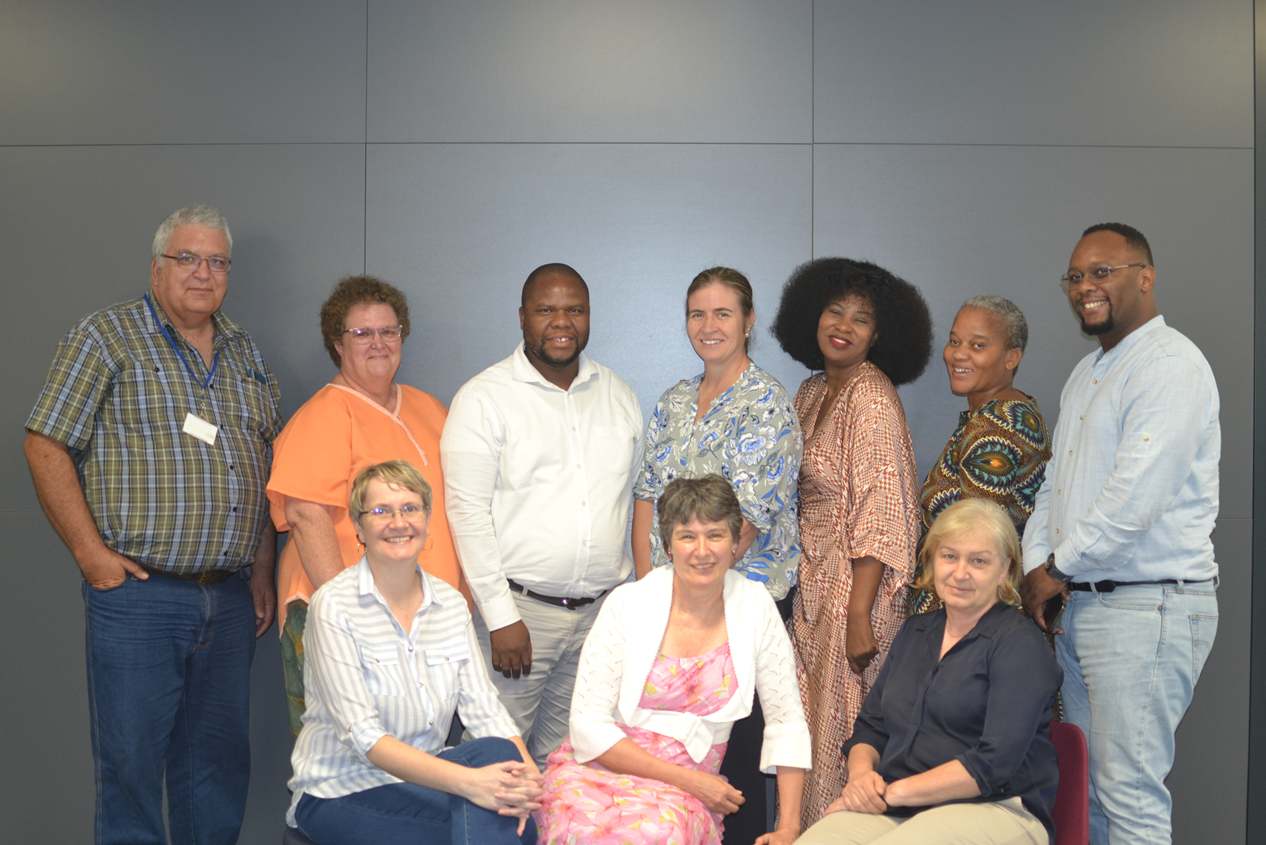 Team Values Define Culture
Unwavering Support Fuelling Growth
Fostering an Uplifting Culture
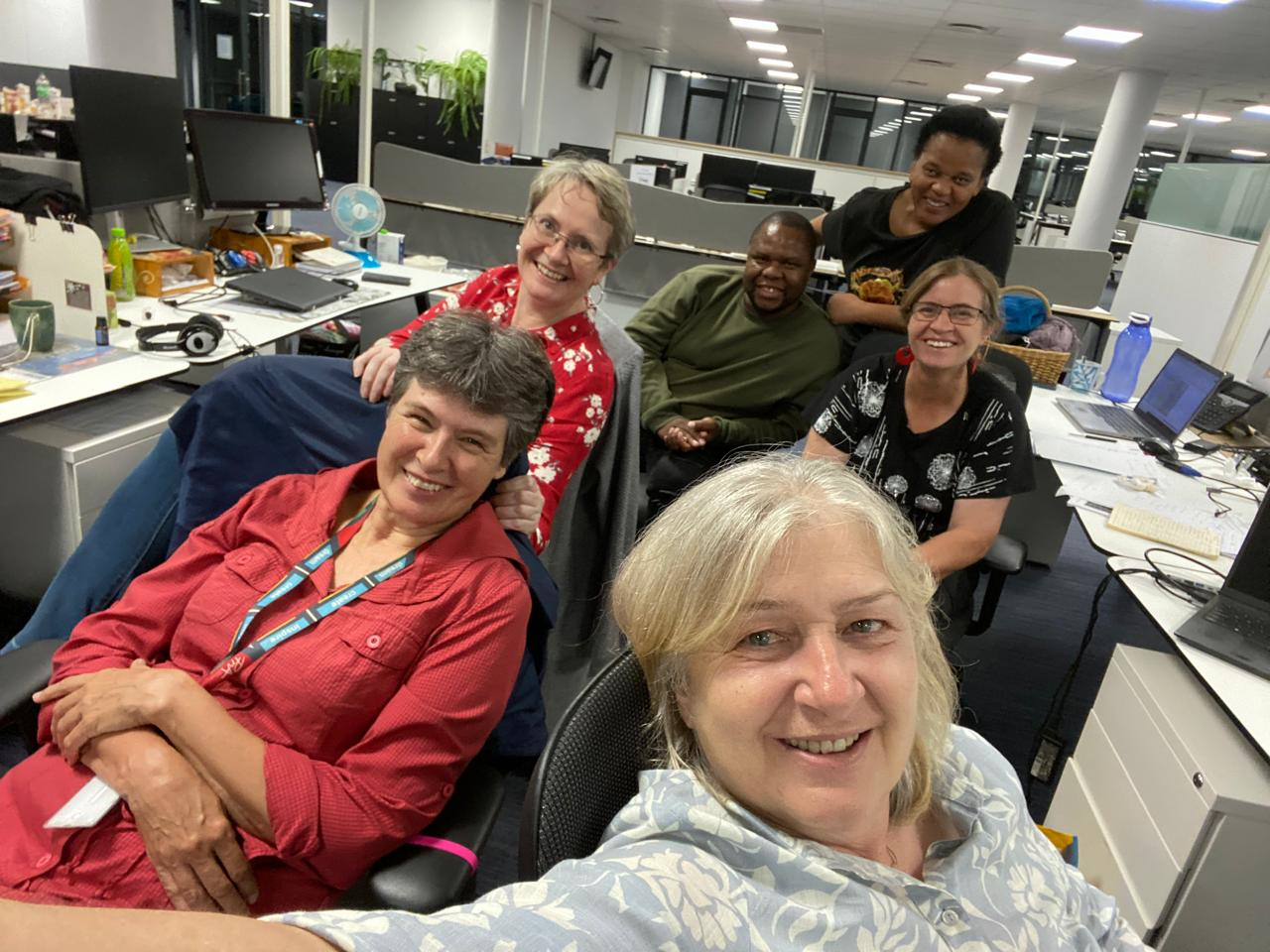 Dedication in Action: Matric Results Upload Team at 3:23 AM
Builds and Release notes
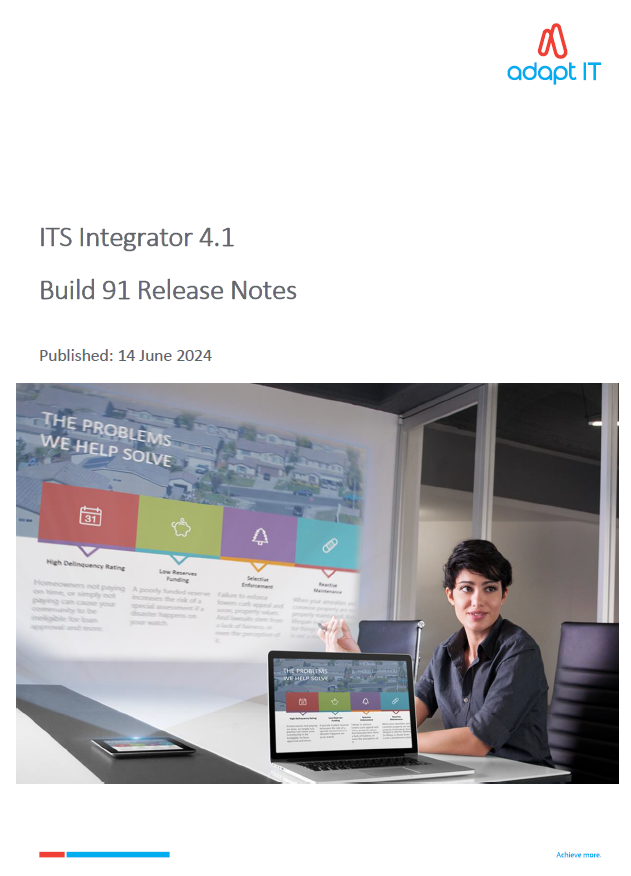 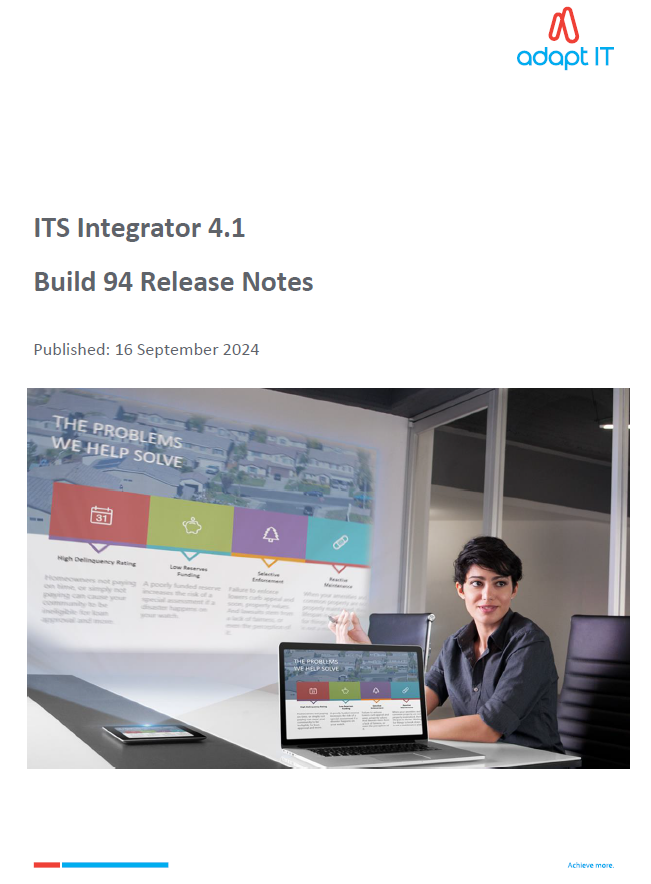 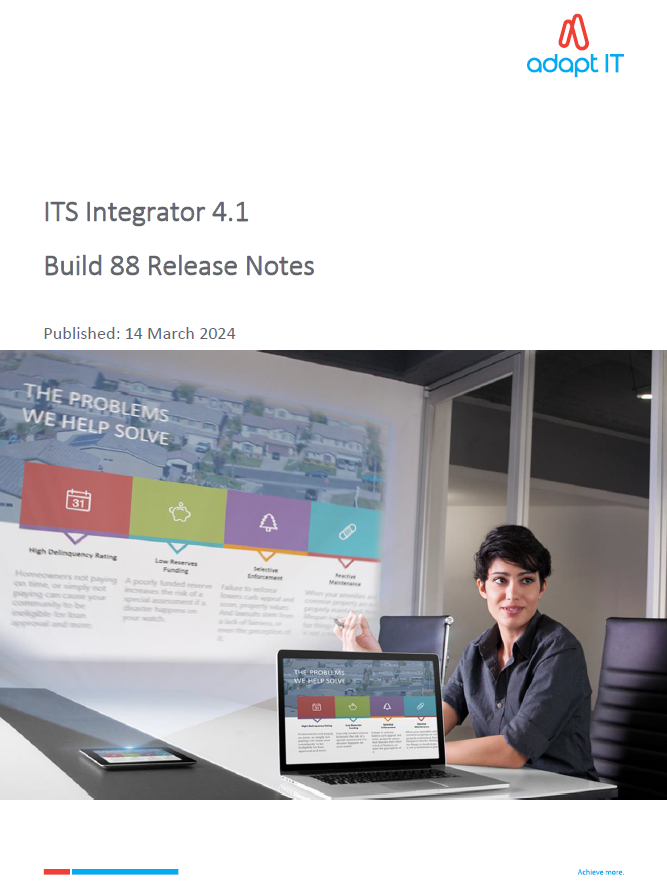 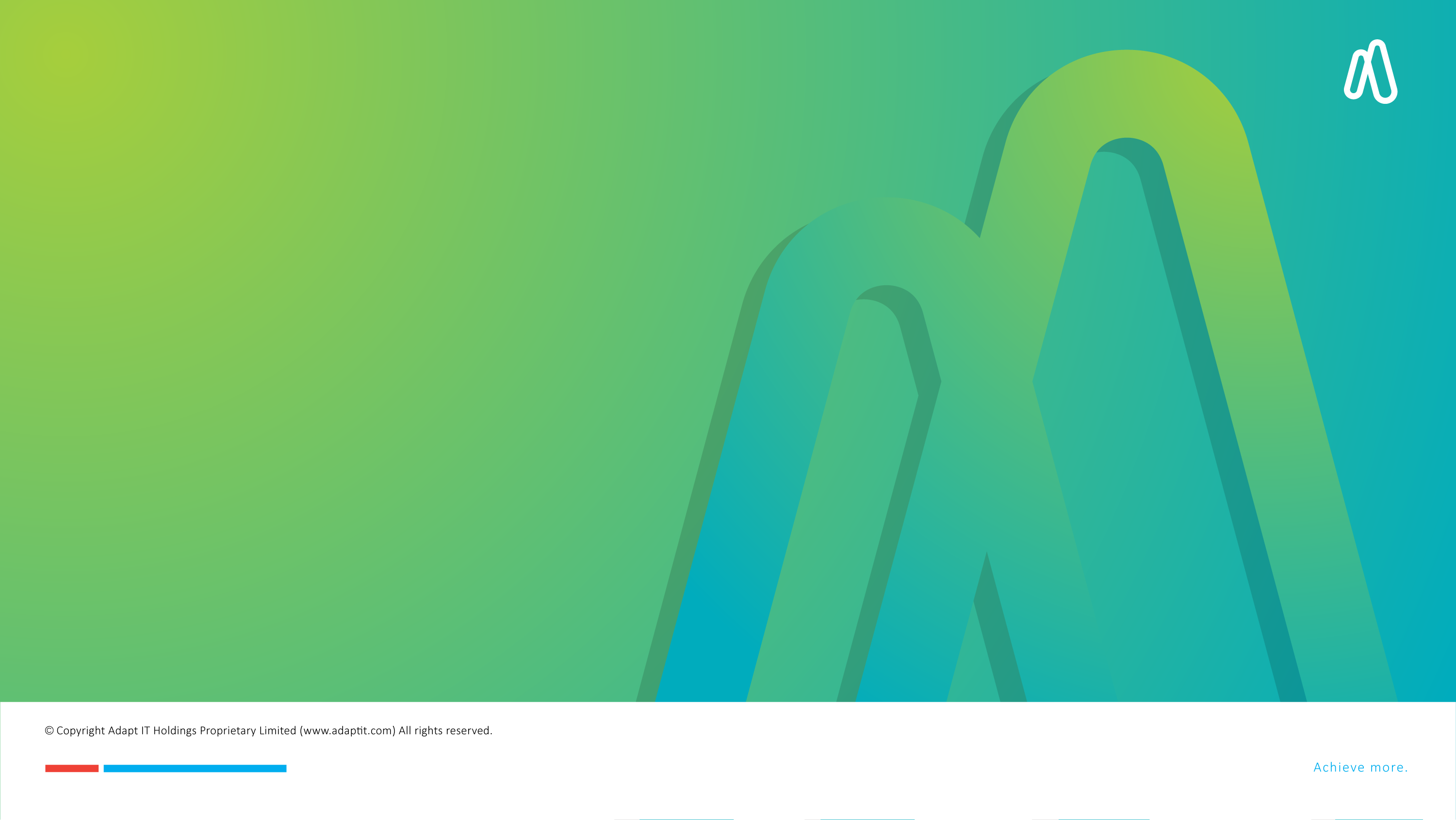 HEPSA
HEPSA
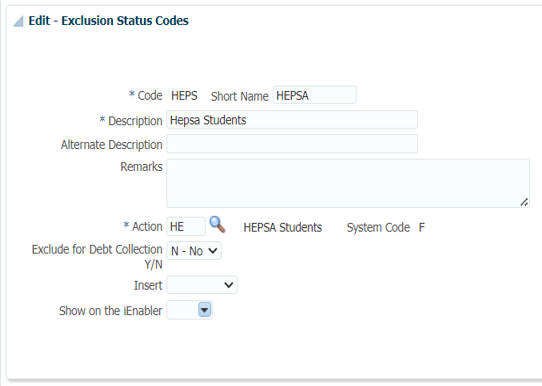 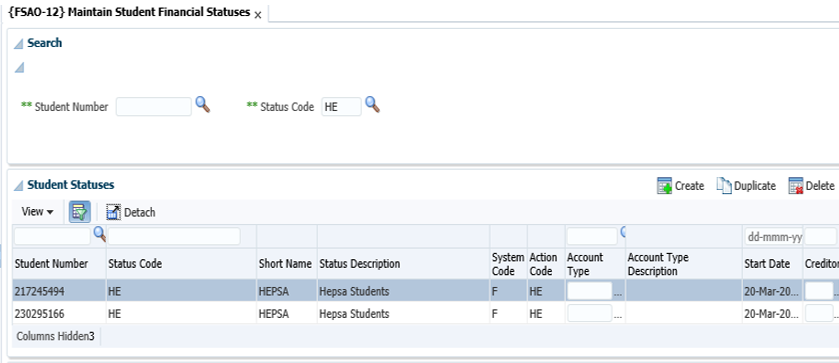 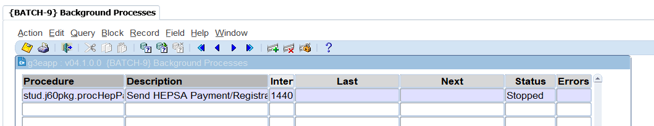 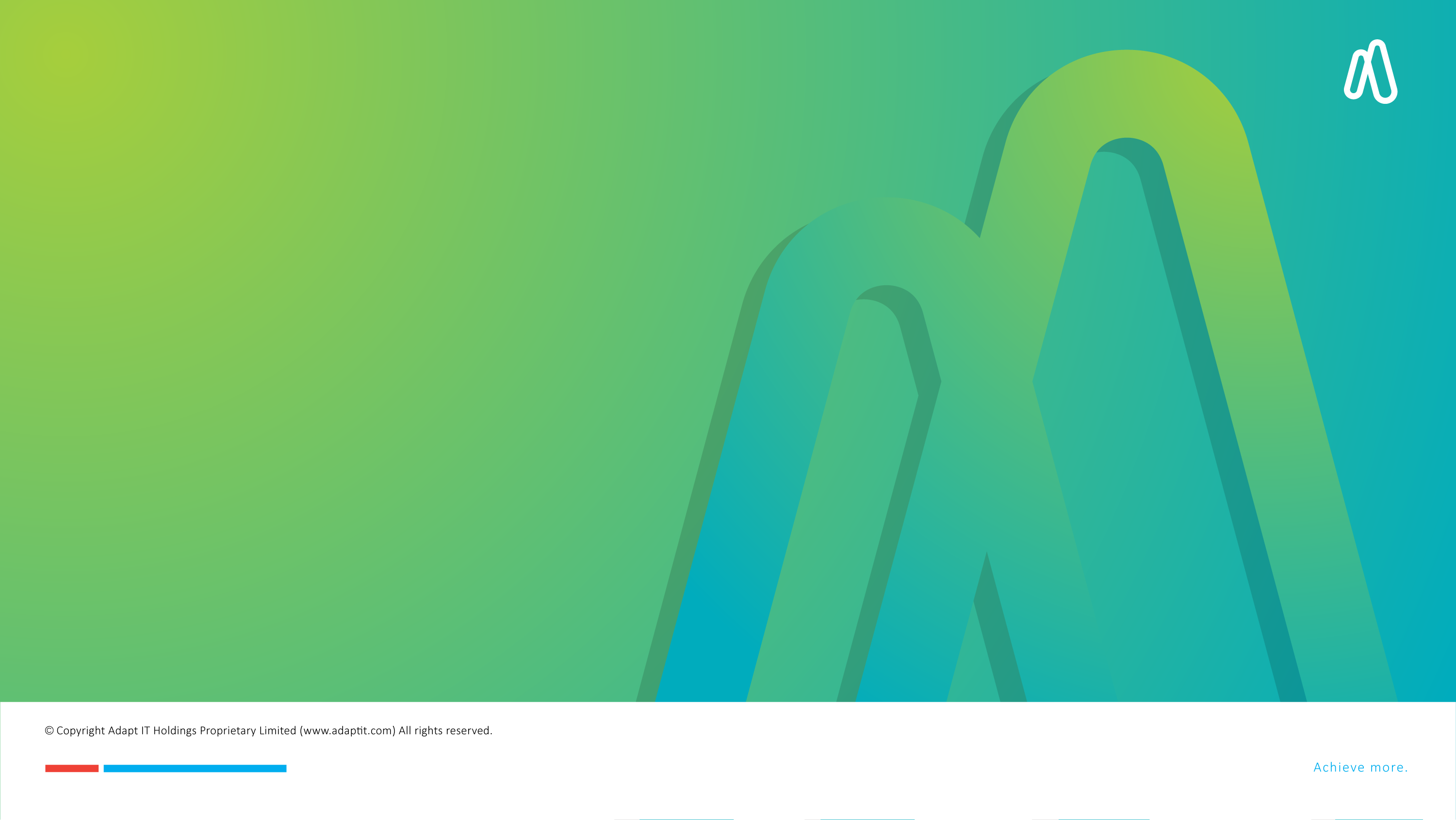 Mandatory Documents
Dashboard on Mandatory Documents
Mandatory Documents
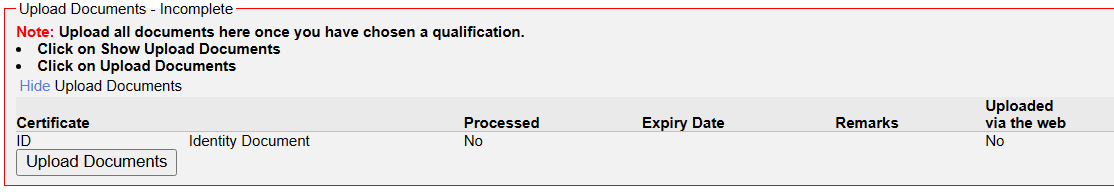 Dashboard Link
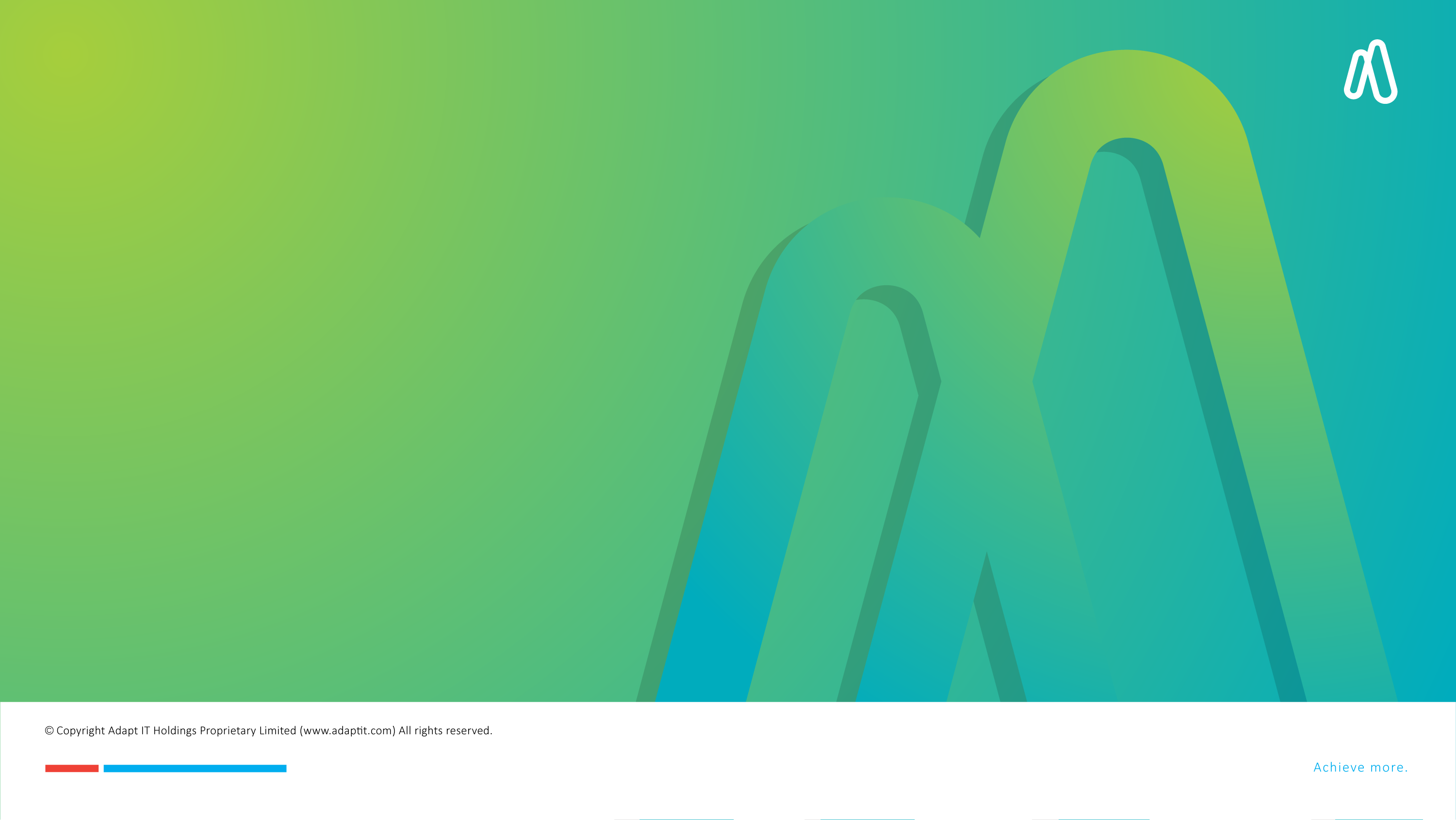 Registration Quotas
{SACADO-23} Qualification Quota per FTEN status
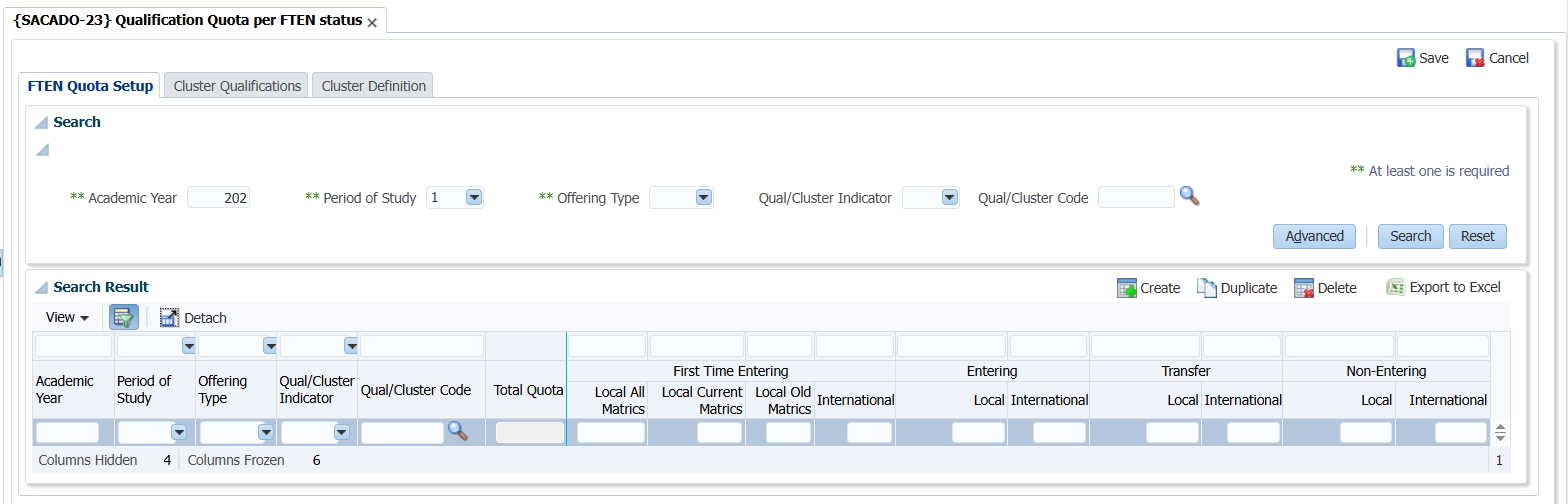 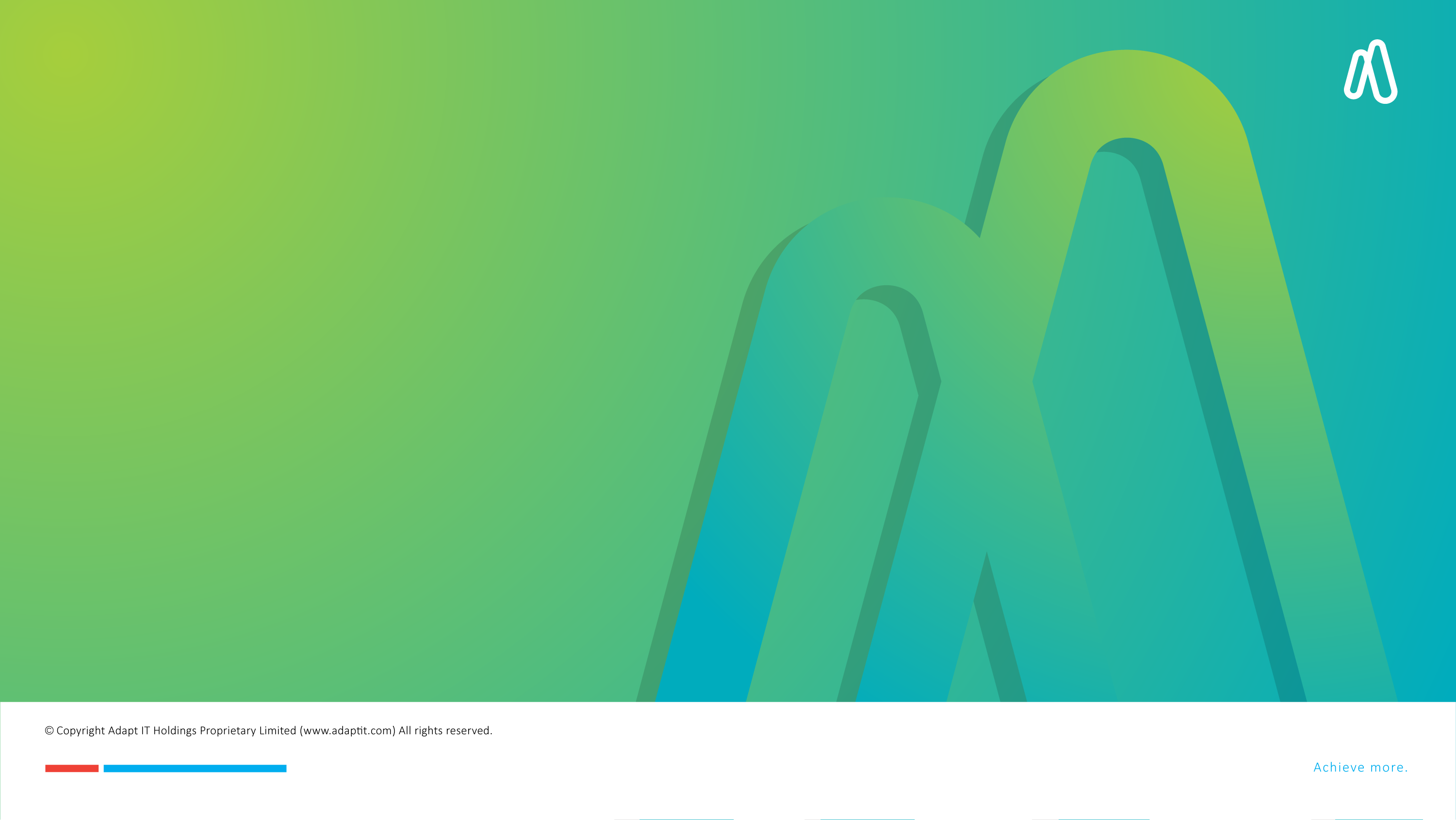 Graduation Improvements
Request Submission
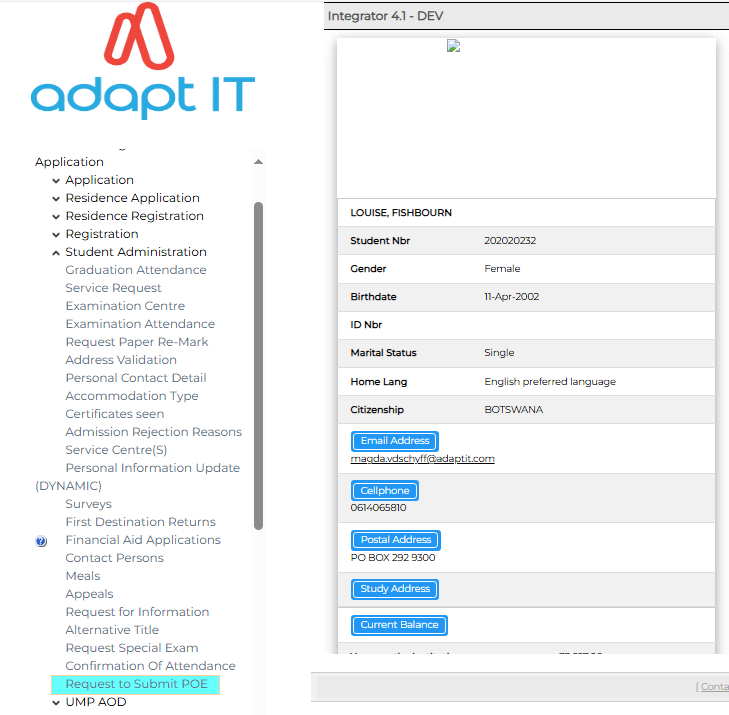 After a student has completed N6: They can send a request for in service training via iEnabler.

This is controlled by cycle PR
It is an extension of the COOP system but focusing on graduations
16
Request Submission
Student creates a new record: They can send a request for in service training via iEnabler.
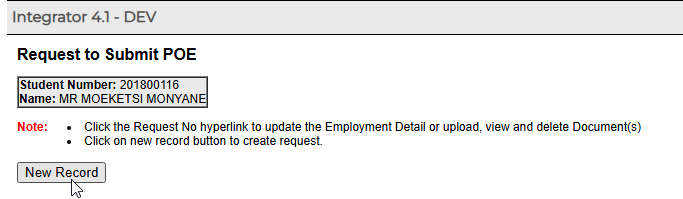 17
Request Submission
Qualification selection: The qualification is preselected for the student. 
The system checks if the pre-requisite qualification is passed
It ensures that the student applies for WIL/request to submit POE on the correct qualification
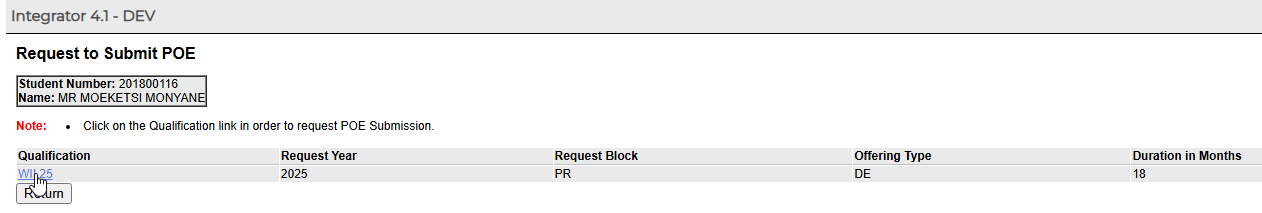 18
Request Submission
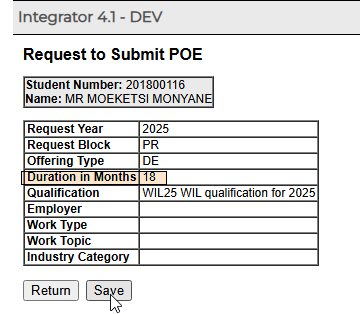 POE Details: 
The qualification details will be pre-selected and displayed to the student
19
Request Submission
POE Submission Confirmation: 
The student will be able to use this option to track their POE submission status
The blank details are updated by the approver of the request upon approval
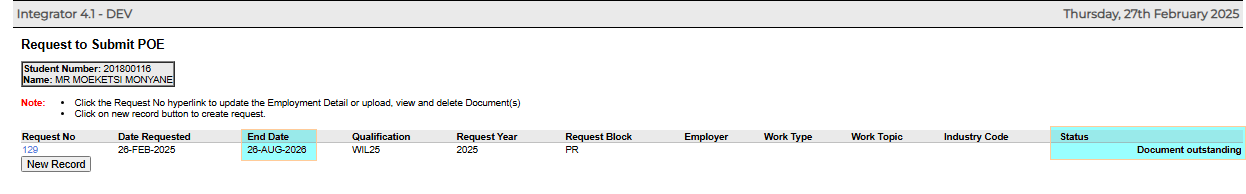 20
Approval Process
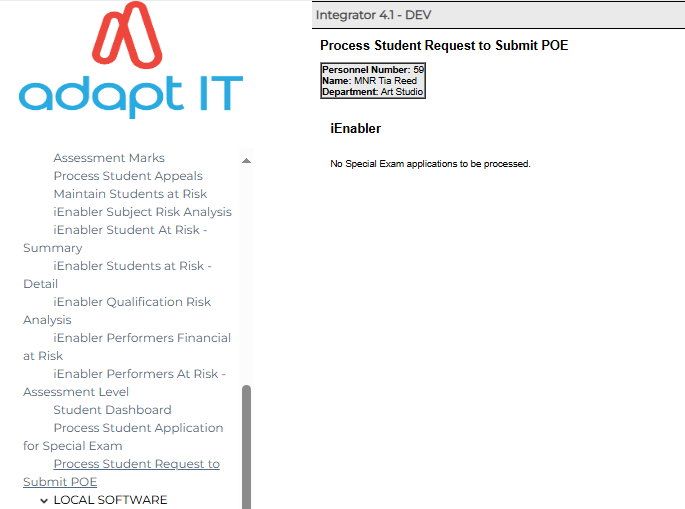 POE Approval L1: There are 2 levels of approval in this process
The level 1 approver will see the request and process submitted POEs
21
Approval Process
POE Approval L1: This screen will display all submitted requests as well as the current status
The approver will be able to view documents from here prior to approval
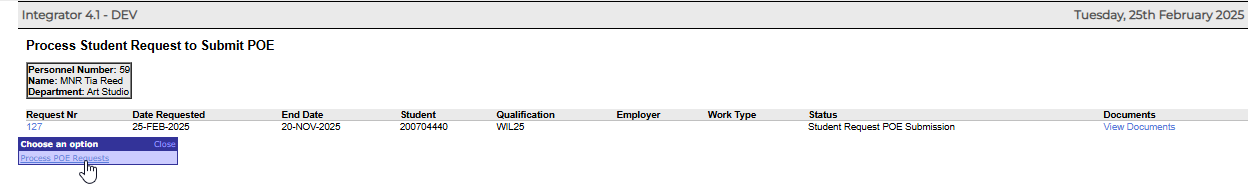 22
Approval Process
POE Approval L1: Confirmation
Route Number
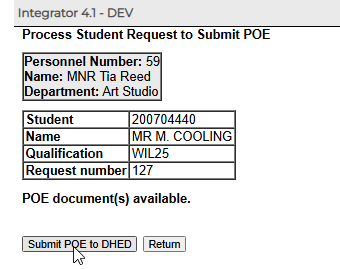 23
Approval Process
POE Student iEnabler status:
Students can view their statuses on iEnabler
An email is also sent to the student whenever the status of their request changes
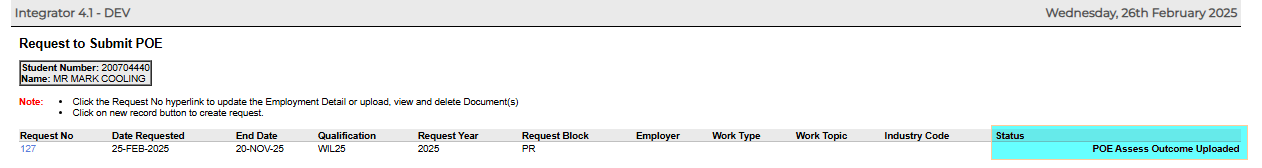 24
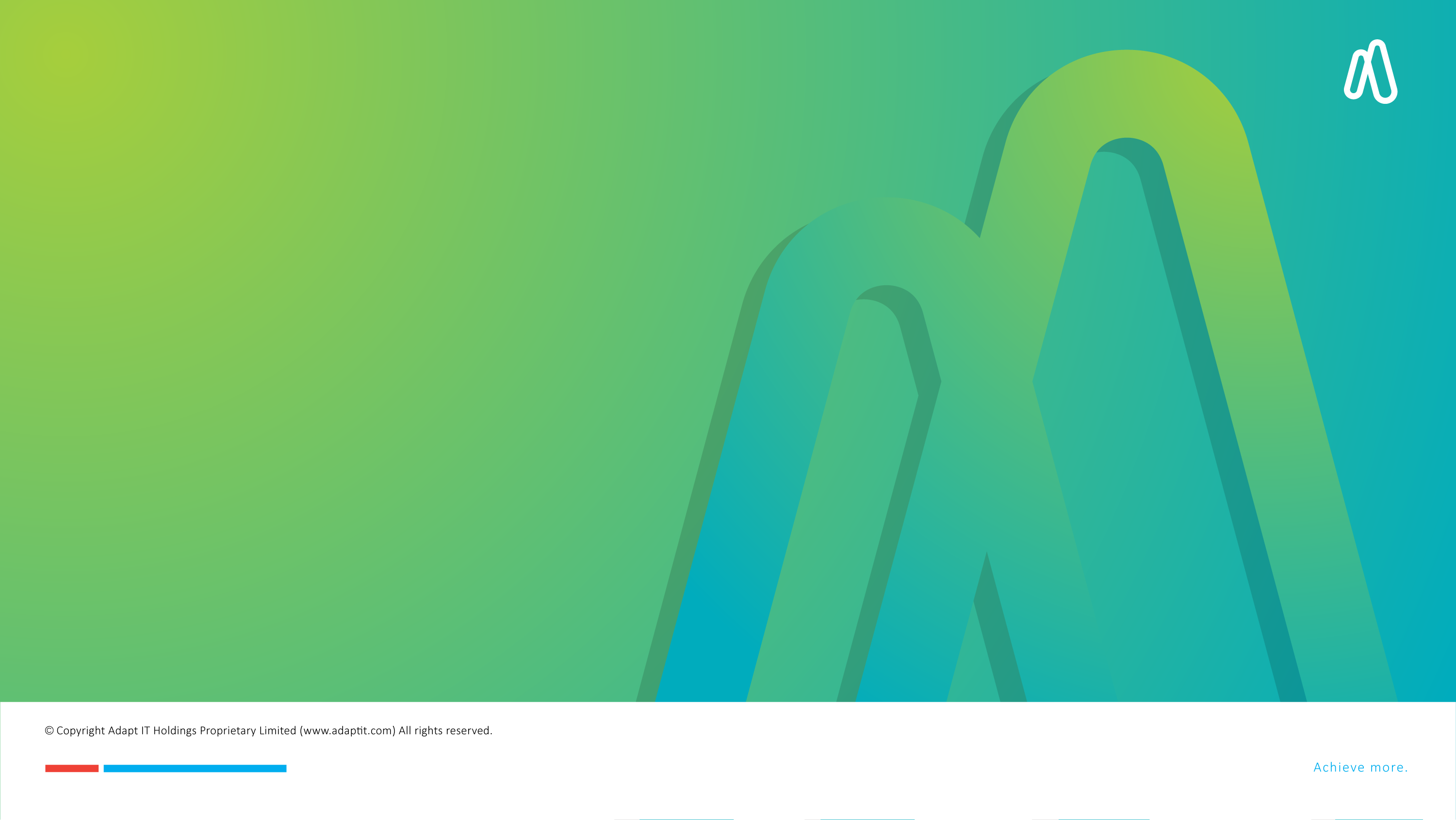 Ad Hoc Groups
New Group Types
Extended Group Types
V – Virtual Group
L – Lab Group
A - Ad hoc Group

Not directly linked to a student.
No quota/Min and Max level.
Base Group Types
C – Class Group	- Mandatory
P – Practical Group	
T – Tutorial Group

Assigned during Registration.
Quota/Min and Max level to consider.
{SACADO-13} Subject Groups and Lecturers
{STIME-2} Maintain Timetable Detail
{SACADO-18} Subject Class Group Split
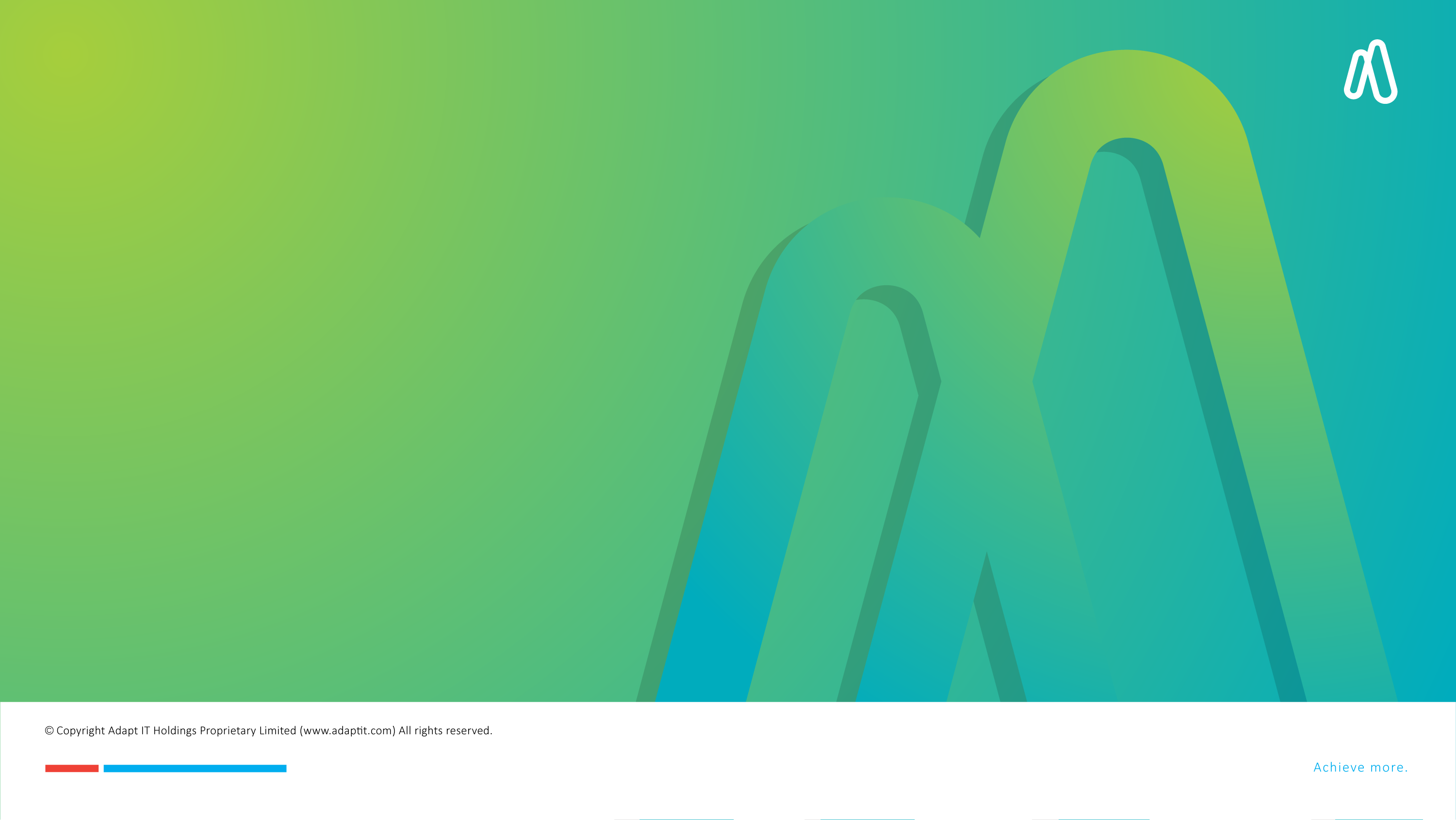 LMS API
{SSTLMS-1} Subject LMS Transactions
{SSTLMS-1} Subject LMS Transactions
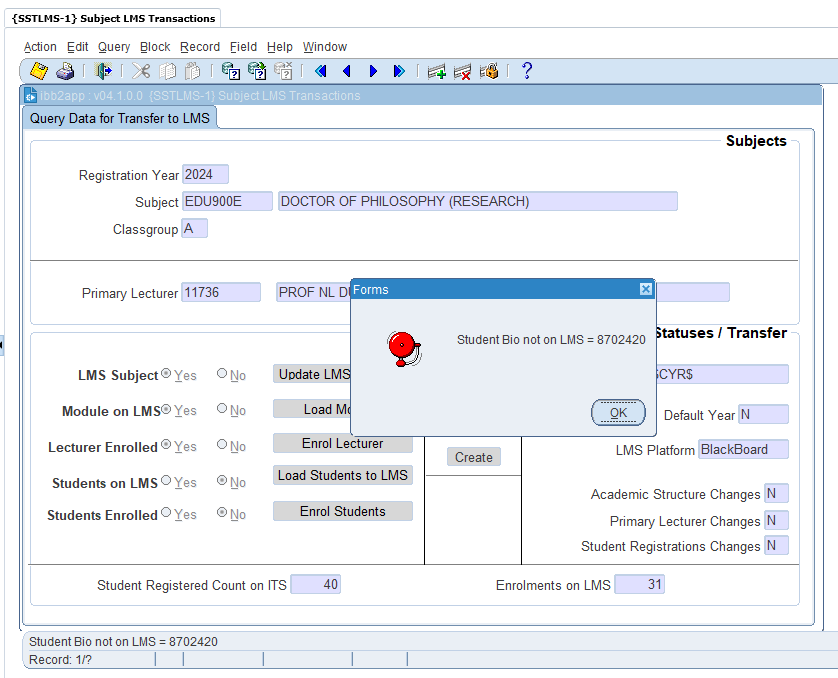 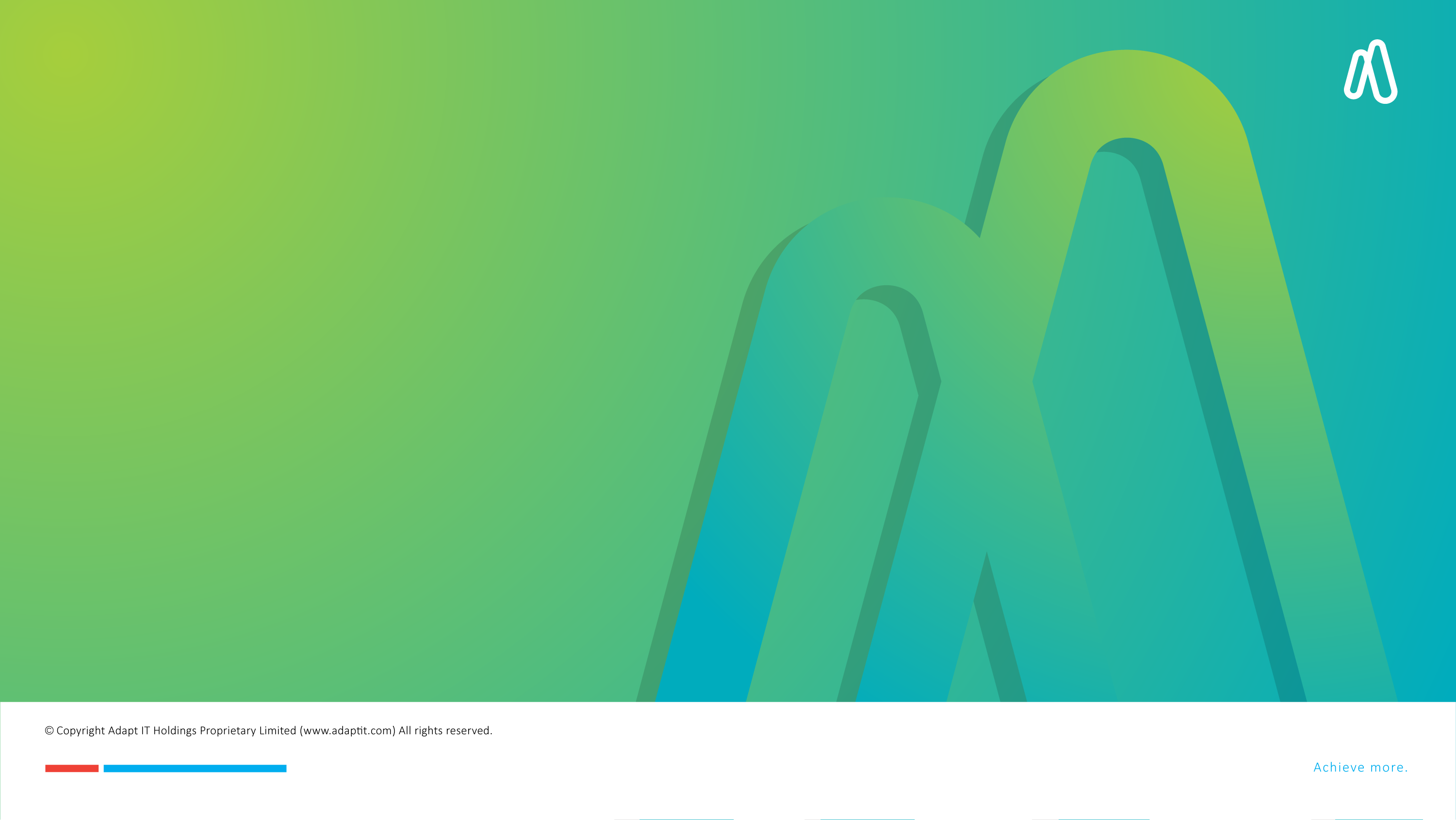 Residence
Query Asset Allocation
Query Asset Allocation
{SRESIDE-16} Bulk Residence Admission
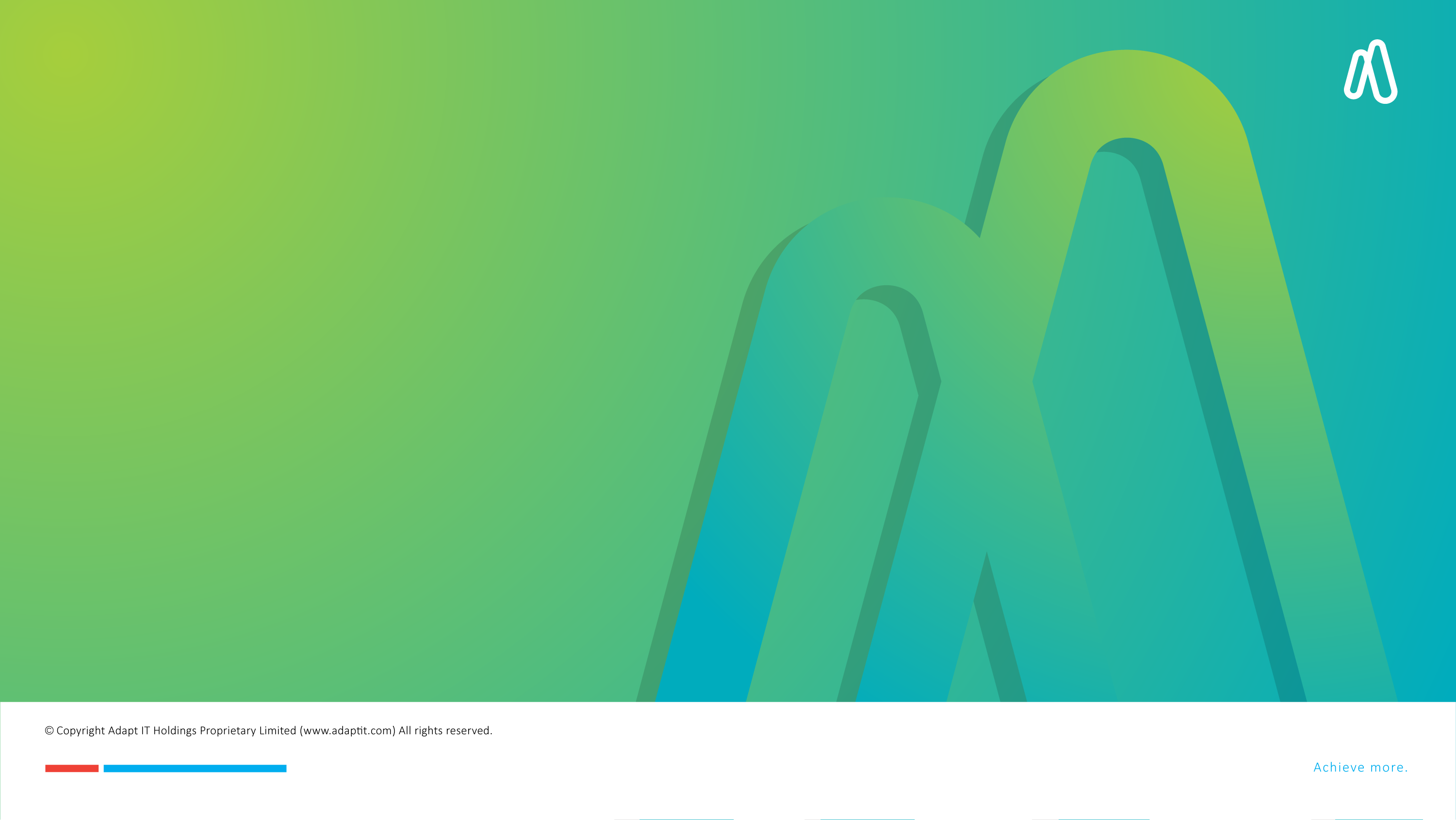 Security on iEnabler
iEnabler Enhancement
Important Advice
Future Development: Creating a new routing type
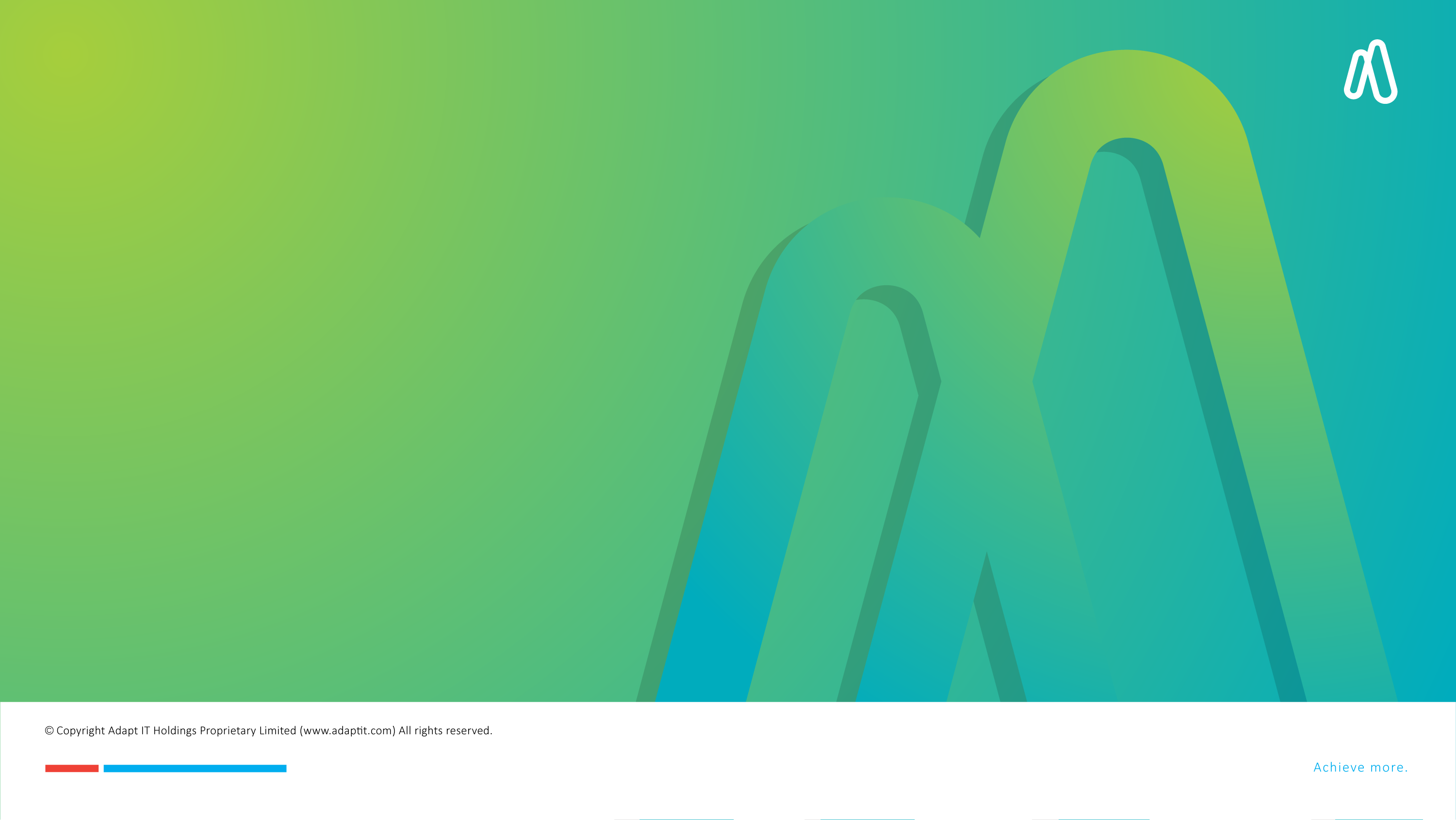 Roadmap
Factors Considered
2025 Student Team Roadmap
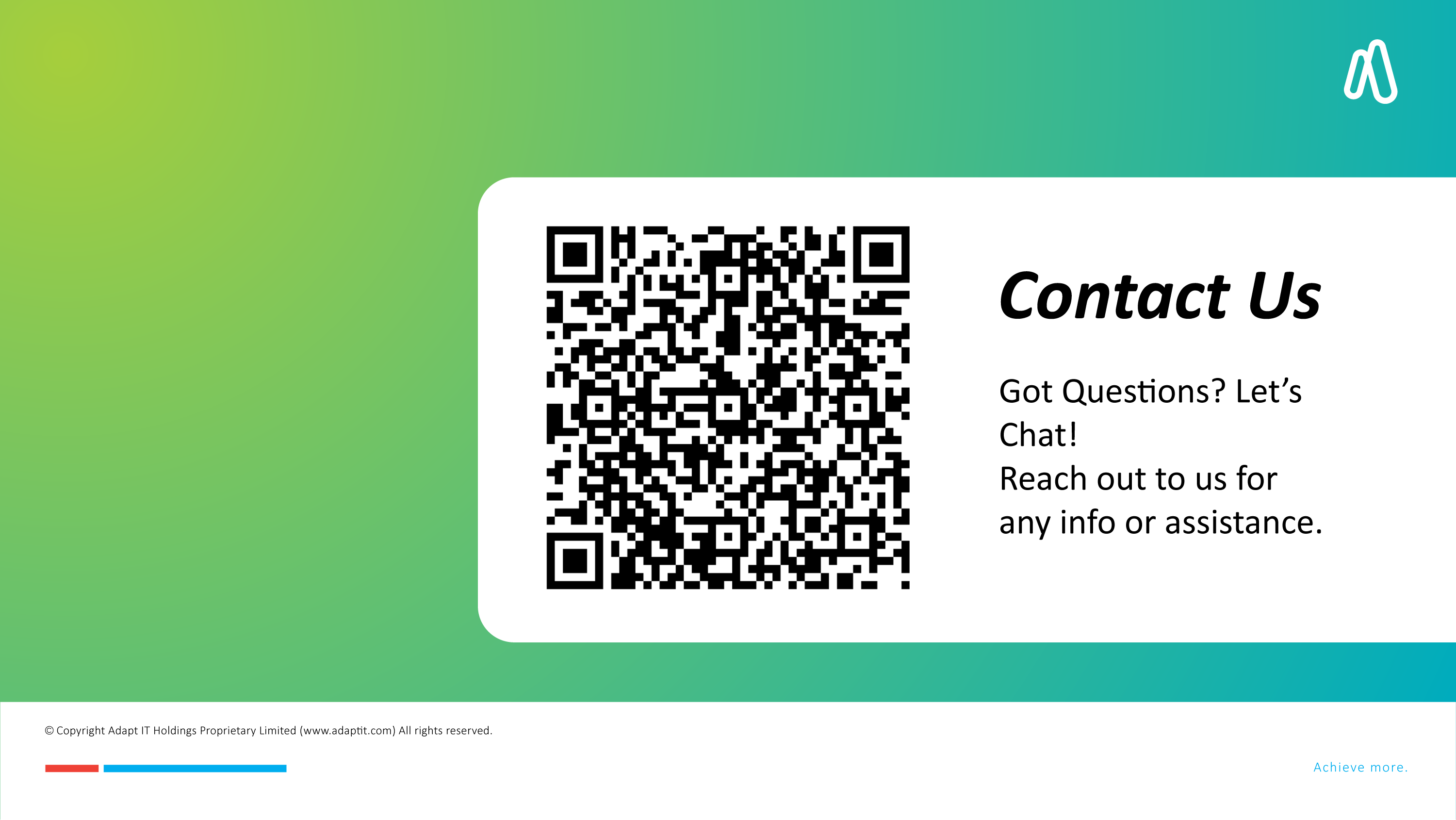 2025 Student Team Roadmap